Az empirikus munka megtervezésének lépései
Pintér Petra – Galambos László
Adatfelvételi módszerek, kvalitatív kutatási technikák PhD-kurzus diasora alapján
2020. szeptember 21–30.
Tudományos kutatás - megfigyelés- értelmezés
Ezek előtt azonban tervre van szükségünk: mit akarunk megfigyelni, miért és hogyan?
ERRŐL SZÓL A KUTATÁSI TERV
Két fő szempont:- Mi az, amit meg akarunk tudni?- Hogyan lehet ezt legjobban kideríteni?
Ha az elsőt sikerült tökéletesen teljesíteni, akkor nagy valószínűséggel a másodikra is választ kaphatunk.
A gyakorlatban a kutatás minden eleme szorosan összefügg egymással.
A társadalomtudományi kutatás leggyakoribb céljai
Felderítés, leírás, magyarázat
Felderítés
Tipikus cél olyankor, amikor a kutató új érdeklődési terület felé fordul 
(Olykor fókuszcsoportok alkalmazásával, irányított kiscsoportos beszélgetésekkel hajtjuk végre)
Általában 3 ok miatt végezzük:
a kutató kielégítse kíváncsiságát és jobb megértés iránti vágyát
megállapítsuk, hogy lenne-e értelme egy későbbi, alaposabb vizsgálatnak
segítse a későbbi vizsgálat eljárásainak kidolgozását
Felderítő vizsgálatok
Előnye: a társadalomtuodmányi kutatásokban igen értékesek.
Az alapozott elméletek (grounded theory) mind ebből erednek.
Hiányosságai: csak ritkán adnak kielégítő választ a kutatási kérdésekre
Ez a reprezentativitás kérdésével van összefüggésben: a felderítő kutatásban megismert emberek nem feltétlenül tipikusak a sokaságra nézve
Leírás és magyarázat
LEÍRÁS
MAGYARÁZAT
Események és helyzetek leírására (pl. népszámlálás, demográfusok korfája, piackutatás)
A MI, HOL, MIKOR és HOGYAN kérdésekre válaszol
A MIÉRT-re keresi a választ
A legtöbb kutatásban mindhárom elemet megtaláljuk.
Elemzési egységek
Azok, amiket a társadalomtudományi kutatás során tanulmányozunk
Legtipikusabb elemzési egységünk az EGYÉN
Különbség van az egység és a nagyobb összesség között: marihuánával kapcsolatos attitűdje csak egyéneknek lehet, csoportoknak nem
Az elemzési egység a kutatásokban többnyire egybeesik a megfigyelés alapegységével
Társadalmi csoportokat egyének megfigyelésének összesítése útján írunk le
Leíró vizsgálatnál: leírni, jellemezni
Magyarázó vizsgálatoknál: feltárni a működésük dinamikáját
Csoport és szervezet
Csoport: ez nem ugyanaz az eset, mintha egy csoport tagjait vizsgálnánk (gengszterek vagy bandák, egyének vagy családok)
Szervezet: formális társadalmi szervezetek (pl. vállalatok, egyházak, egyetemek)
Társadalmi produktumok
Emberek mint társadalmi lények, az ő viselkedésük, cselekedeteik termékei (pl. könyvek, versek, festmények, gépkocsik, tudományos felfedezések)
Másik csoportja: társadalmi interakciók (pl. házasságkötések, barátválasztások, államvizsgák, válások, közúti balesetek)
FONTOS,
hogy meg tudjuk határozni, hogy mi az elemzési egységünk
Alapsokaság: populáció (N)
Minta: akiket vizsgálunk (n)
Elemzési egységekkel kapcsolatos okfejtési hibák:
Ökológiai és individualisztikus tévkövetkeztetés
Ökológiai tévkövetkeztetés: amikor kizárólag nagyobb egységek megfigyelése alapján – tévesen – egyénekre vonatkozó következtetéseket hozunk
Választás: az egyik (női) jelölt támogatottsága – a körzetekről népszámlálási adataink vannak (ott támogatták legtöbben, ahol több a fiatal – biztos, hogy a fiatalok támogatták?)
Ahol sok a bevándorló és sok a bűncselekmény, ott a bevándorlók bűnöznek?
Individualisztikus tévkövetkeztetés: az általános szabályszerűségek és kivételek összeegyeztetése
Ha ismerek egy gazdag demokratát, akkor a gazdagok a demokratákra szavaznak?
Elemzési egységekkel kapcsolatos okfejtési hibák:
Redukcionizmus
Redukcionizmus: Komplex jelenségek vizsgálatánál és magyarázatánál valaki túl szűkre veszi azoknak a fogalom- és változófajtáknak a körét, amelyek szerinte okként szóba jöhetnek 
Egyszerű magyarázatra redukálja, ami a valóságban nagyon is bonyolult
Szociológus, pszichológus, közgazdász csak a saját szakmájára vonatkozó magyarázatot látja
MINDENFAJTA redukcionizmus azt mondja, hogy bizonyos elemzési egységek, illetve változók fontosabbak a többinél
Akkor lép fel, ha nem megfelelő elemzési egységet használunk (időbeli, térbeli, gondolkodásbeli)
Az idődimenzió
Megfigyeléseinket végezhetjük többé-kevésbé egyidőben
Vagy szándékosan kiterjeszthetjük hosszabb időszakra is
Idődimenzió
Keresztmetszeti vizsgálatok
Longitudinális vizsgálatok
Trendvizsgálat
Kohorszvizsgálat
Panelvizsgálat
1. Keresztmetszeti vizsgálatok
Keresztmetszetet vesz egy jelenségről egy adott időben
A felderítő és leíró kutatások gyakran keresztmetszetiek
A magyarázó kutatások között sok a keresztmetszeti
Hátránya: csak egyetlen időbeli keresztmetszetet vizsgál, pillanatfelvételt készít
Ok-okozati folyamatok megértésére törekszik, de csak egyetlen időpillanatot vizsgál meg
Felmerül az általánosítás kérdése 
Megoldás: adatgyűjtés más időpontokban is
2. Longitudinális vizsgálatok
Hosszabb időn keresztül folyik egy adott jelenség megfigyelése
Használhatnak más longitudinális vizsgálatok által már rögzített anyagokat (támogatottság-felmérés vagy népszámlálás)
Három típusa van: trendvizsgálatok, kohorszvizsgálatok, panelvizsgálatok
2. a) Trendvizsgálatok és 2. b) Kohorszvizsgálatok
Egy populációban az idővel bekövetkező változásokat vizsgálják 
Népszámlálás (Carpini és Scott Keeter 1991) – tájékozottabbak-e a kortársaink az előző generációknál (iskolázottabbak voltak)
Speciális alpopulációkat tanulmányoznak és megnézik, hogy idővel hogyan változnak (pl. Az ‘50-es években születettek)
Davis 1992: politikai beállítottság eltolódott-e a liberalizmus irányába?
2. c) Panelvizsgálatok
Minden alkalommal ugyanazokat az embereket vizsgáljuk
Támogatottság: látszólag lehet, hogy nincs változás, miközben mindenki átpártolt egy másik párthoz – ezt mutatja meg
Maga a vizsgálat is hatással lehet a vizsgált alanyokra, változtathat az attitűdjükön
A 3 fajta longitudinális vizsgálat összehasonlítása
Trendvizsgálat
Kohorsz-
vizsgálat
Panelvizsgálat
Vallási hovatartozás-ban idővel beállt változások
Egy nemzedék vallási hovatartozásában bekövetkezett változások követése
Teljes népességből vagy valamilyen részpopulációból vett mintát vizsgál időről időre
Csak a nettó változásokat fedik fel
Problémát jelent a lemorzsolódás
Előnyük: részletes információkat nyerünk az időbeli folyamatokról. Ennek azonban időben és pénzben nagy ára van.
A longitudinális vizsgálatok időbeli korlátai
Időbeli trendet megállapíthatunk, ha egyértelmű a változók időbeli sorrendje (marihuána–LSD)
Életút-interjúk: megkérhetjük az alanyokat, hogy emlékezzenek vissza: néha rosszul emlékeznek vagy nem mondanak igazat (győzteshez húzás)
Kutatás megtervezésének kezdő lépései
Elindulásnál az érdeklődésünk minden bizonnyal felderítő jellegű lesz
Mi is a célunk a kutatással?
Azt érdemes végiggondolni, hogy milyen jellegű kijelentéseket szeretnénk tenni a kutatás befejeztével
Biztosan akarunk majd olvasni szakirodalmat a témáról
Beszélni olyan emberekkel, akik érintettek a témában
Ezzel foglalkozó csoportok ülésére ellátogatni
Cél: hogy a kutatás terve előkészüljön
Konceptualizálás
Mit értünk az egyes fogalmakon?
Kutatási módszer megválasztása
Lehet kérdőíves, tartalomelemzési, terepkutatás...
Operacionalizálás
Azon konkrét lépések meghatározását jelenti, amelyeket egy bizonyos fogalom mérésére használni fogunk
Ehhez tudnunk kell, hogy hogyan gyűjtünk adatokat: közvetlen megfigyeléssel, hivatalos dokumentumok áttanulmányozásával, kérdőívvel, vagy más módszerrel
Pl. Kérdőív: milyen kérdések, alkérdések lesznek?
Minden egyes esetről tudjon véleményt nyilvánítani a megkérdezett
Populáció és minta
Arról is döntenünk kell, hogy kit vagy mit vizsgáljunk
Az a csoportot, amelyről a kutatással valamit meg akarunk állapítani, populációnak nevezzük
Kiválasztunk egy részt az ideálisan begyűjthető és tanulmányozható adatok közül 
A populációt és mintavételt illető döntések összefüggnek a választott kutatási módszerrel
Megfigyelés
Megfigyelés: az empirikus adatok gyűjtése
Kérdőív: online vagy kérdezőbiztossal
Kérdezés telefonon
Adatfeldolgozás
A válaszokat először katergorizáljuk, osztályozzuk
 Kvantitatív vagy kvalitatív elemzés céljára átalakítjuk
 Kérdőív: beikszelendő négyzetek
Elemzés
Ha adataink már feldolgozott formában vannak, hozzáláthatunk az elemzésükhöz
Megfogalmazhatunk valamilyen következtetést
Az elemzésünk eredményei visszahathatnak a témával kapcsolatos érdeklődésünkre, elgondolásainkra
Ez a feedback (visszahatás) sokszor újabb kutatási ciklus kezdetét jelenti
Felhasználás
A kutatás és abból levont következtetéseink felhasználása, hasznosítása
Eredményeinket mások tudomására akarjuk majd hozni
Cikkben megírni, szakmai vagy tudományos konferencián beszámolni, ehhez előadást (papert) készíteni
Következik-e megállapításainkból valamilyen gyakorlati lépés? – Politikai célok
A kutatási folyamat ábrája
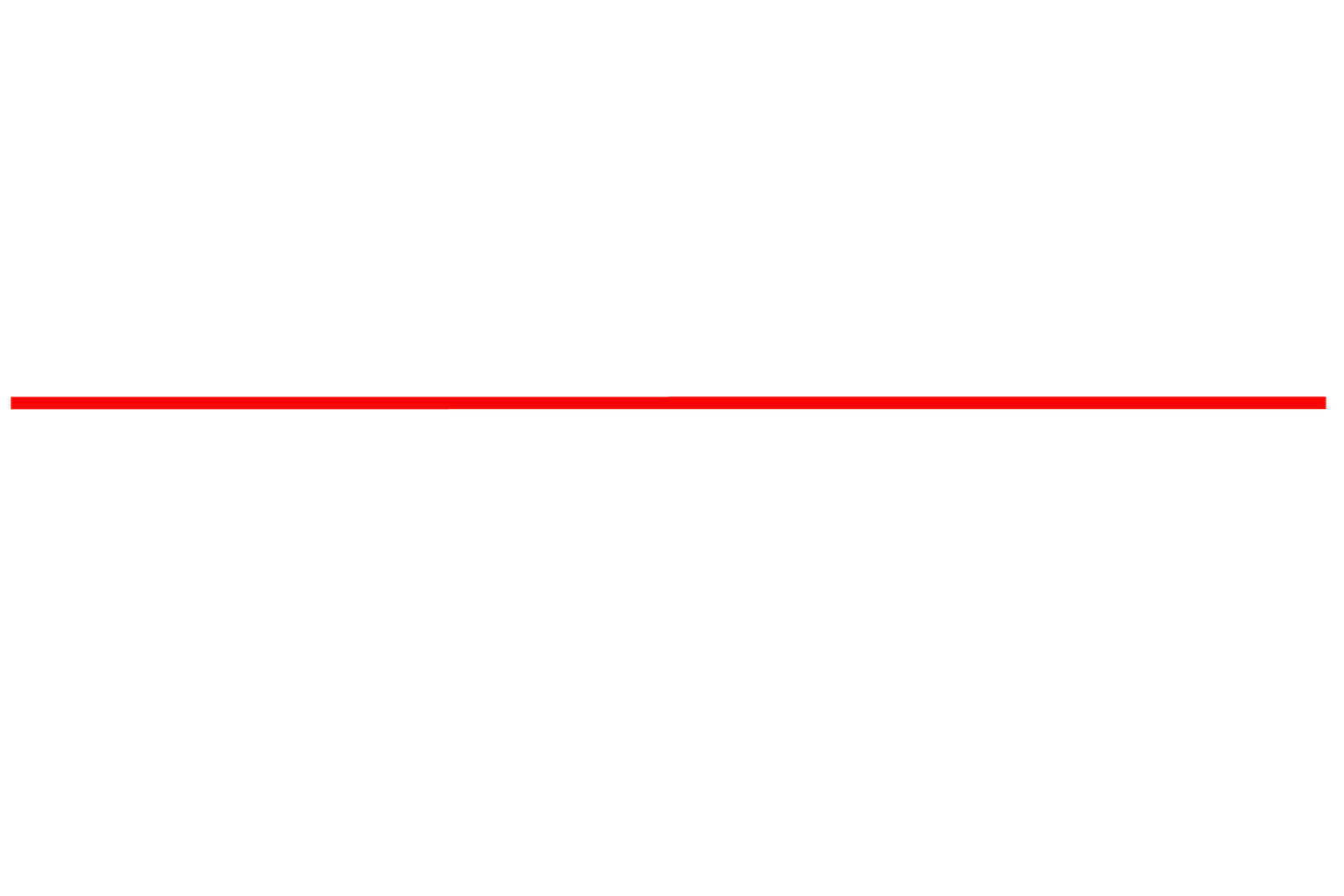 ÉRDEKLŐDÉS
?  Y
Y  ?
ELGONDOLÁS
X  Y

A  B
ELMÉLET
A    B    E    F     Y
C   D
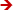 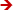 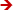 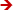 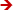 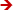 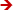 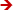 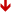 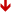 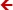 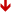 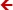 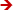 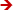 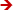 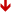 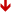 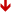 KONCEPTUA-LIZÁCIÓ: a vizsgálati fogalmak és változók jelentésének meghatározása
KUTATÁSI MÓDSZER VÁLASZTÁSA: Kísérletek, 
kérdőíves felvétel, terepmunka, tartalomelemzés, meglévő adatok vizsgálata, összehasonlító vizsgálat, 
értékelő kutatás
POPULÁCIÓ ÉS MINTAVÉTEL: Kikről szándékozunk következtetéseket levonni? Kiket figyelünk meg e célból?
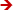 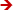 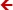 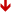 OPERACIONALI-ZÁCIÓ: ténylegesen miképpen mérjük a vizsgált változót
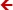 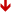 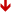 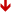 A kutatási folyamat (folyt.)
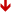 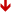 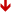 MEGFIGYELÉSEK Adatok gyűjtése az elemzéshez és értelmezéshez
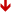 ADATFELDOLGOZÁS
A gyűjtött adatok további feldolgozása és elemzés céljára alkalmas formába hozása
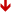 ELEMZÉS
Az adatok elemzése, következtetések levonása
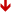 ALKALMAZÁS
Az eredmények ismertetése, következmények felbecslése
Az elemzés és alkalmazás visszahat az érdeklődésre
Mit tartalmazzon a kutatási terv?
Állításunk és fő kérdéseink, amiket vizsgálni fogunk
Annak kifejtése, hogy ez hogyan viszonyul és miben jelent újszerűt a korábbi kutatásokhoz képest
Annak leírása, hogy hogyan, mit és milyen adatokat fogunk gyűjteni
Annak ismertetése, hogy az adatokat hogyan rendszerezzük és ez miként válaszol az eredeti kérdésünkre
A kutatás praktikus haszna
A témával kapcsolatban érdemes elolvasni:Babbie, E. (2003), A társadalomtudományi kutatás gyakorlata. 4. és 5. fej., Balassi Kiadó, Budapest.Easterby-Smith, M., Thorpe, R. A, and Lowe, A. (1991), Management research. SAGE Publications, London etc.Majone, G. És Quade, E. (ed) (1986): Az elemzés csapdái. OMFB-SKV, Budapest.